Teaching Aids and Mathematics LaboratoryBS Education-VTeaching Mathematics (EDU-511)
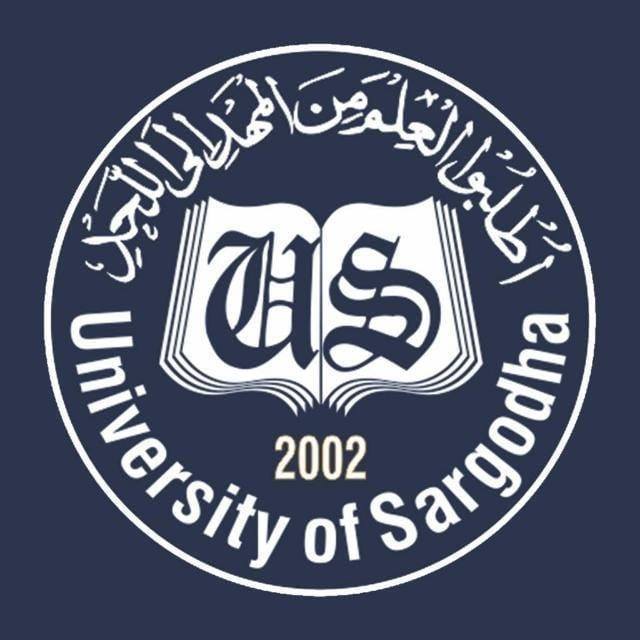 Department of EducationUniversity of Sargodha
Topic:
How to use teaching aids and mathematics laboratory 
 Kinza Fatima 
BEUF18M016
BS Education 5th
Laboratory
A laboratory is a facility that provides controlled condition in which scientific or technological research,  experiments, and measurements may be performed. 
Mathematics laboratory 
 It is a room in which we find collection of different kind of materials and teaching aids needed to help the students understand the concept throughrelevant, meaningful and concrete activities. 
Mathematics laboratory is a place where anybody can experiment and explore paterns and ideas. It is a place where one can find a collection of games, puzzles and other teaching and learning materials.
Teaching aids
 A teaching aid is anything used by a teacher to help to teach a lesson or make it more interesting to students.  Teaching aids can come in almost any form like pictures,  video charts, flashcards and objects like three-dimensional  models or educational toys.
Uses of teaching aids
 To retain more concepts permanently 
Students can learn better when they are motivated properly through different teaching aids
Develop the proper image when students sees,  hear, taste and smell properly
Create the environment of interest for the students
Importance of mathematics laboratory 
 Learning of subject matter can be given a practical shape
Practical mindedness is developed among students 
Interest in learning mathematics can be developed 
It enables the students to learn by doing
It is multisensory appraoch to learning
Scientific and problem solving attitude can be developed
Physical infrastructure 
 Blackboard
References materials like magazines textbooks 
Mathematical instruments sets
Electronic calculator,  computer 
Geo boards, unit cubes, transparency sheet
Projective aids like slide projector, LCD etc
Teaching aids like models of solids fogures